Økt 5
Elektrisk krets og ledning
1
Skriv-par-del
Hva skjer med elektronene i lyspæra, som gjør at lyspæra lyser?

1. Skriv: Lærlingheftet side 24, spørsmål 4. 
2. Diskuter med naboen. 
3. Del i plenum.
2
Lekse til i dag:
Forklare noen hjemme hva som skjer inni lyspæra som gjør at lyspæra lyser.
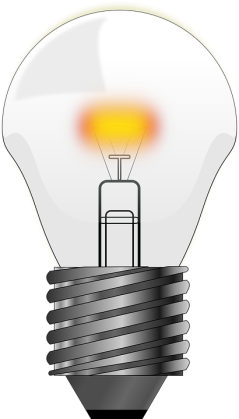 Forsto de forklaringen din?
3
I denne økta skal vi finne ut hva en elektrisk krets er.
Vi skal også analysere deler av den elektriske kretsen til ei lampe.
4
Tenk-par-del
Hva betyr ordet krets?

1. Tenk i ett minutt. 
2. Diskuter med naboen i ett minutt. 
3. Del i plenum.
5
Krets
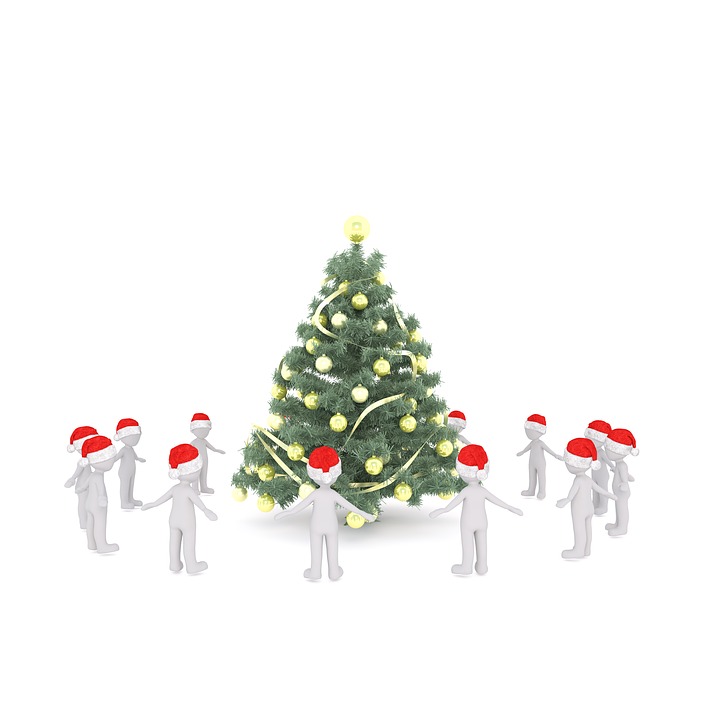 Hva har bildene til felles?
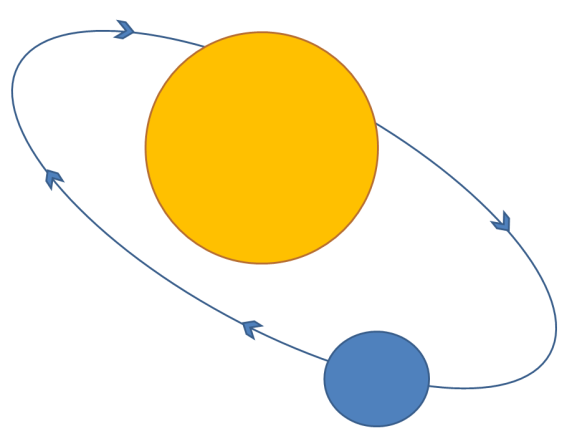 «Vi svinger oss i kretsen!» Kretsen er ringen av barn som går rundt treet.
Jorda kretser rundt sola.  Den går i en bane – en krets – rundt sola.
6
Hvordan kan vi sammen danne en krets?
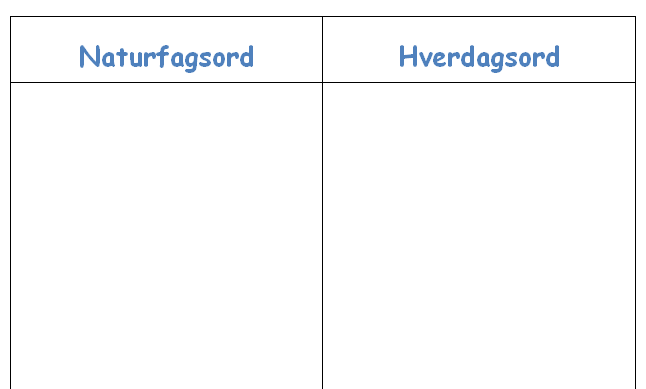 ring, bane
krets
I en lukket elektrisk krets går strømmen i en slags ring.
7
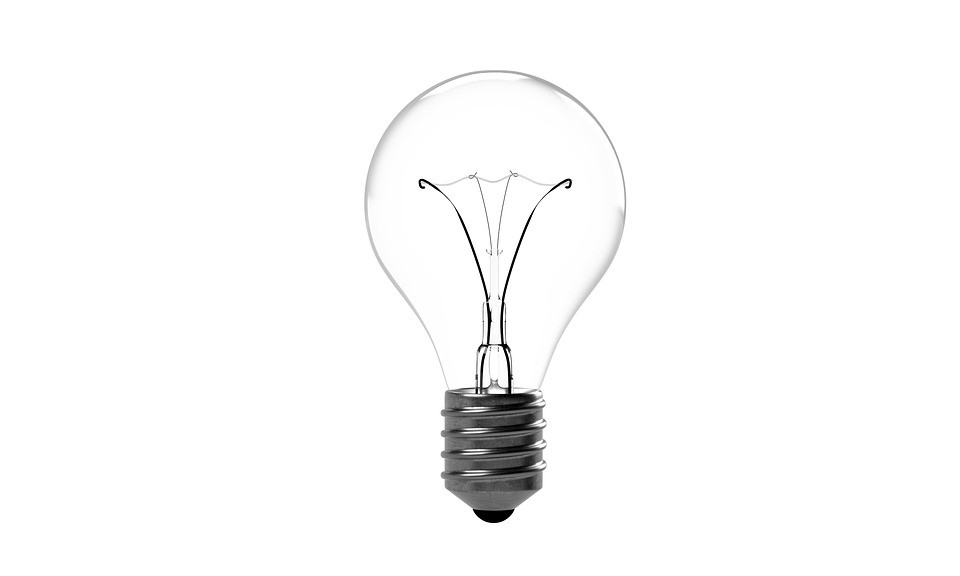 For at lyspæra skal lyse må den være koblet til en strømkilde. Da får vi en elektrisk krets.
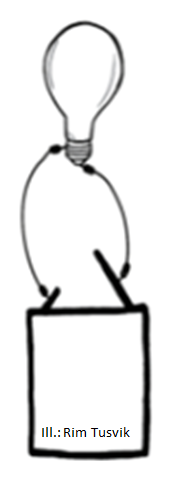 Hvordan må batteri, ledninger og lyspære kobles for å få lyspæra til å lyse?
8
Strømmen går i en krets, fra den ene polen på batteriet…
Foto: Annica Thomsson
…til ledningen…
…og lyspæra...
…til den andre ledningen…
…tilbake til den andre polen på batteriet…
…i en elektrisk krets.
9
Hva skjer hvis vi fjerner ledningen fra under lyspæra eller på siden av gjengene?
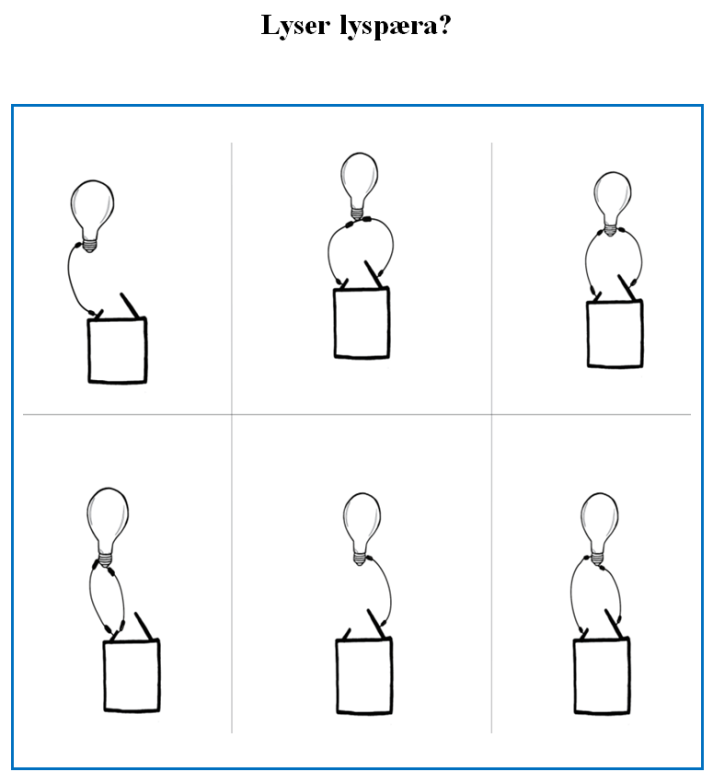 Ill.: Rim Tusvik
Foto: Annica Thomsson
10
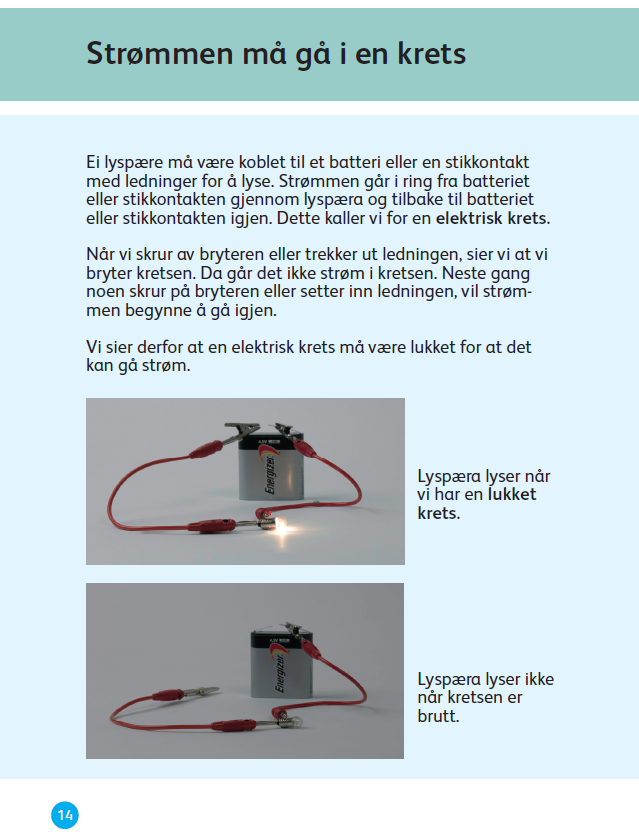 Da dere for noen økter siden fikk lyspæra til å lyse, hadde dere en lukket krets.
Det kan bare gå strøm når den elektriske kretsen er lukket.
Lærlingheftet side 3, rute 5.
11
Vi skal analysere deler av den elektriske kretsen til ei lampe.
Hva betyr å analysere?
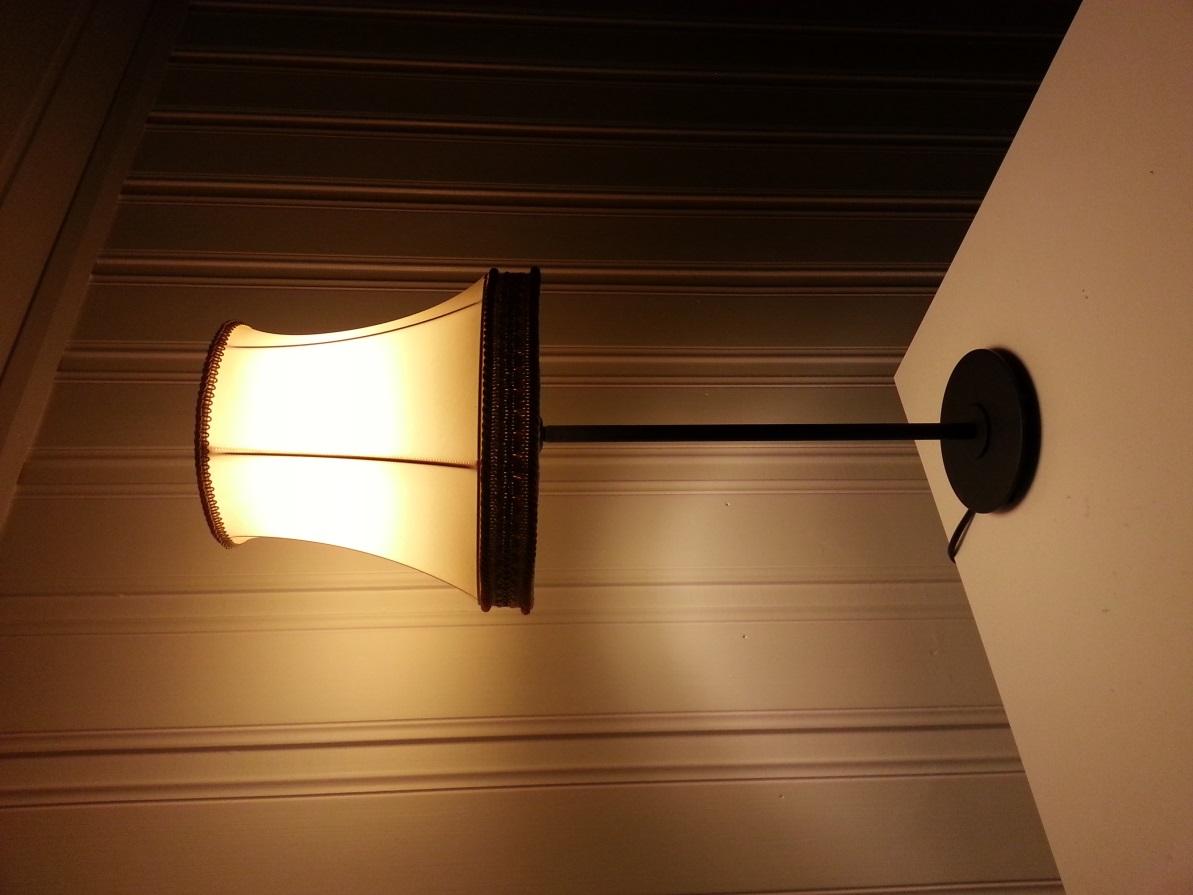 12
Hva er dette?
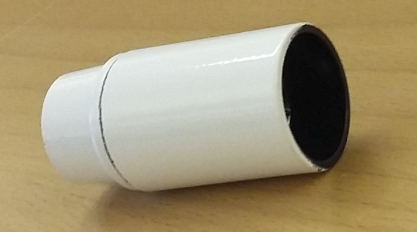 Lampesokkel
Delen av lampa der lyspæra plasseres.
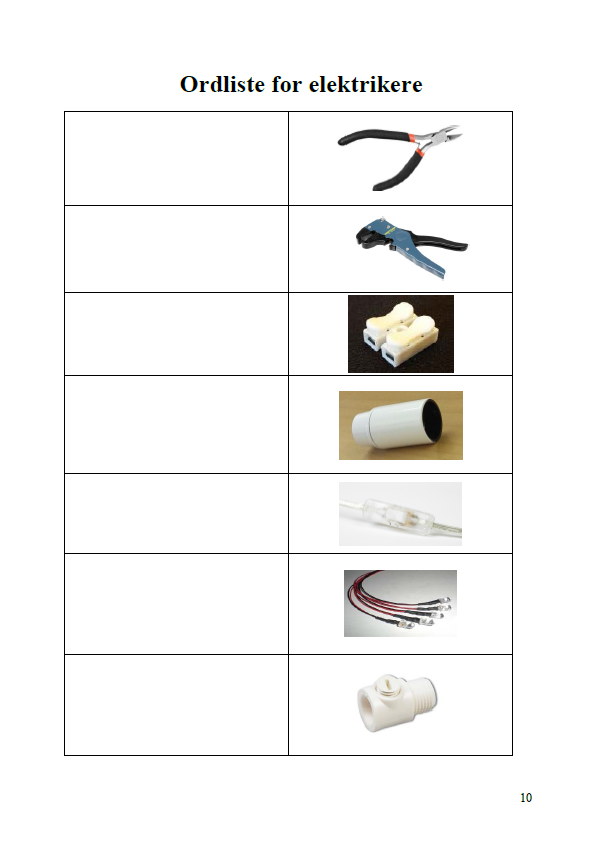 Som elektrikerlærlinger skal dere notere elektrikerord i en egen ordliste i lærlingheftet.
Finn lampesokkelen og noter i kolonnen til venstre.
13
Analyser lampesokkelen
Plukk lampesokkelen fra hverandre. 
Hvilke deler består den av?

Hva slags form har delene? 
Hva slags materialer er delene laget av? 
Hva tror dere er funksjonen til delene?
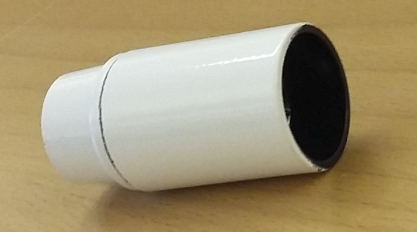 Foto: Liv Oddrun Voll
14
Observasjoner
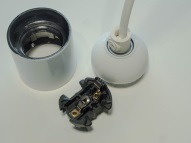 Del 1
Hva slags form har denne delen?
Hva tror dere er funksjonen til denne delen?

Del 2
Hva tror dere er funksjonen til denne delen?

Del 3
Kalles kontaktstykke
Hva slags materialer er kontaktstykket 
     laget av? 
Hva er funksjonen til kontaktstykket?
Foto: Petter Brodal
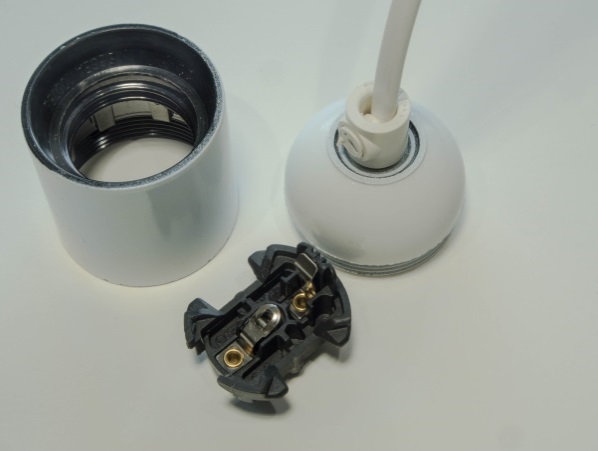 Foto: Petter Brodal
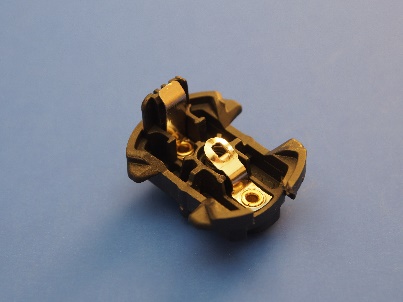 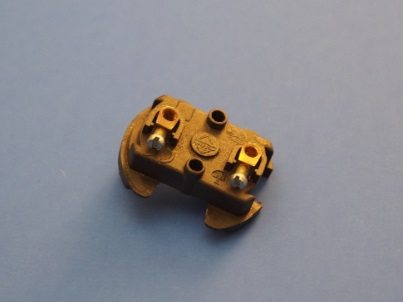 15
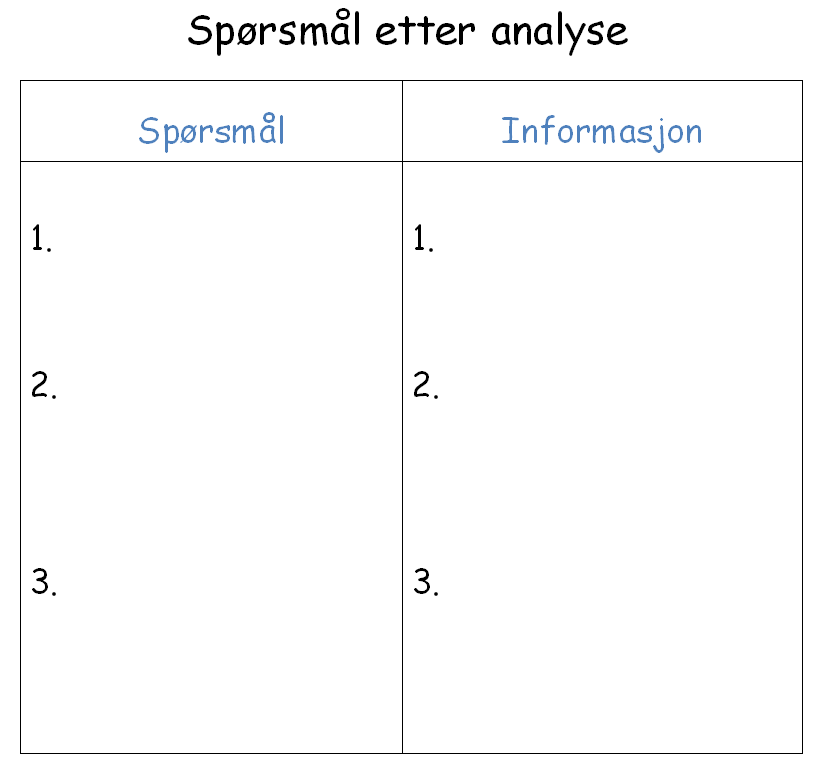 Hva er funksjonen til kontaktstykket?
Side 11 i lærlingheftet.
16
Hva er funksjonen til ledningen?
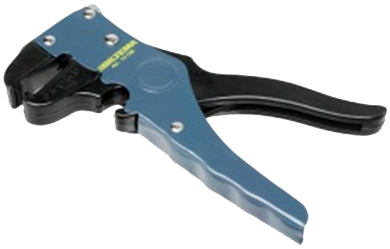 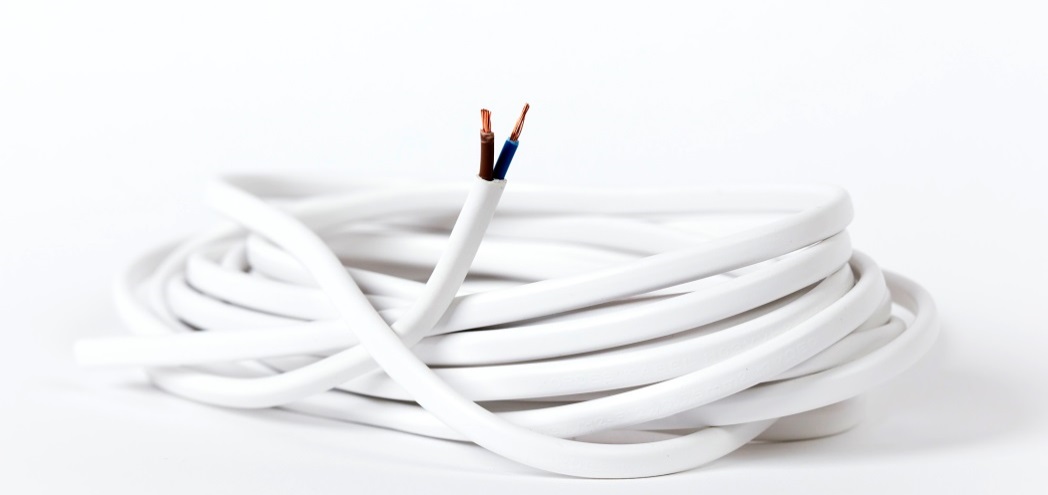 Foto: Annica Thomsson
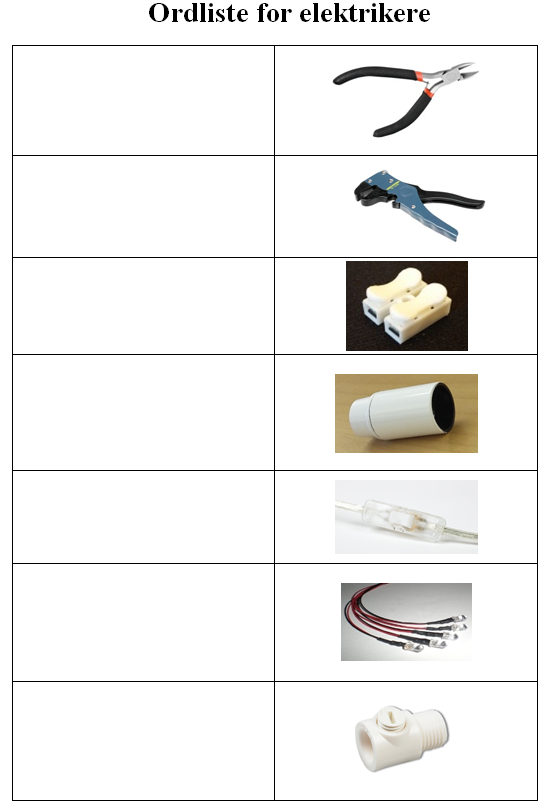 Å være en vei strømmen kan bevege seg gjennom.
Avisoleringstang
Analyser ledningen.
17
Hva observerte du?
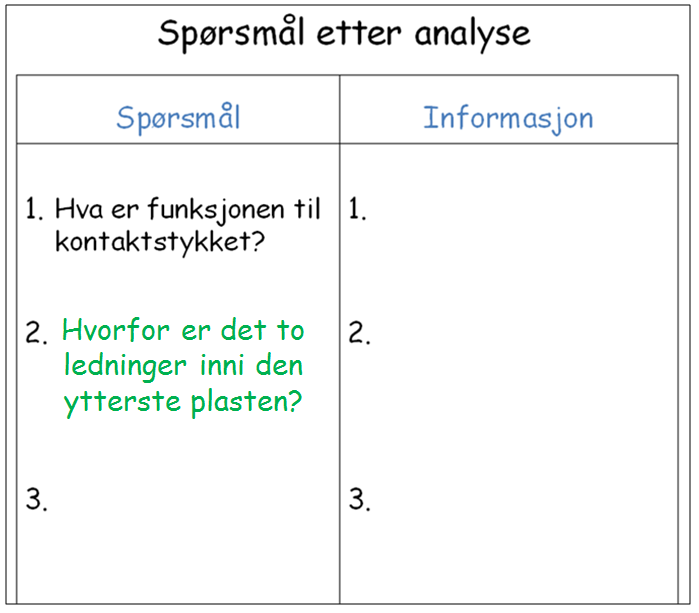 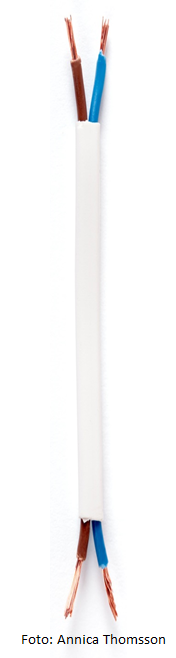 Hvilke materialer er delene av ledningen laget av?
Hvorfor er det metall innerst?
18
Analyser strekkavlaster
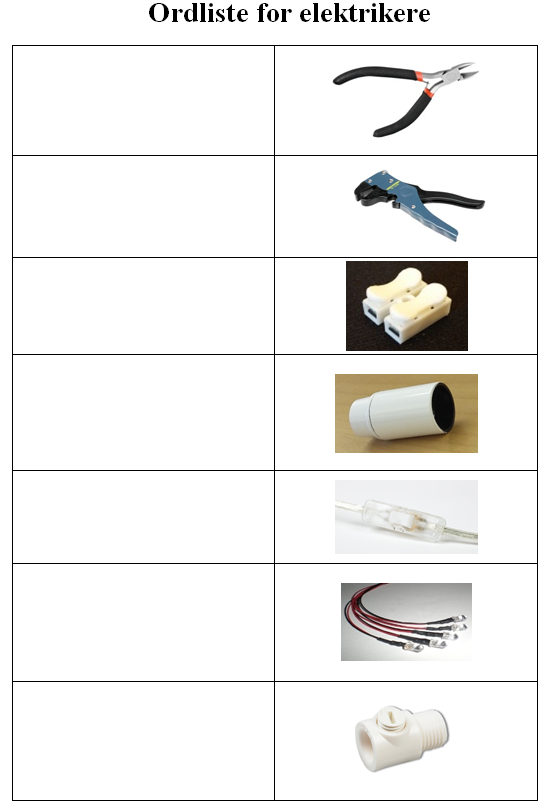 Foto: Annica Thomsson
Hva er funksjonen til strekkavlasteren?
Feste ledningen til lampesokkelen.
Unngå at du ikke trekker ut den elektriske koblingen.
Se etter strekkavlaster på ledninger hjemme (trenger ikke være lampeledning).
Pass likevel på å ikke dra i ledninger. Koblingene kan løsne og det kan bli brann.
19
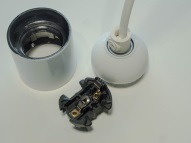 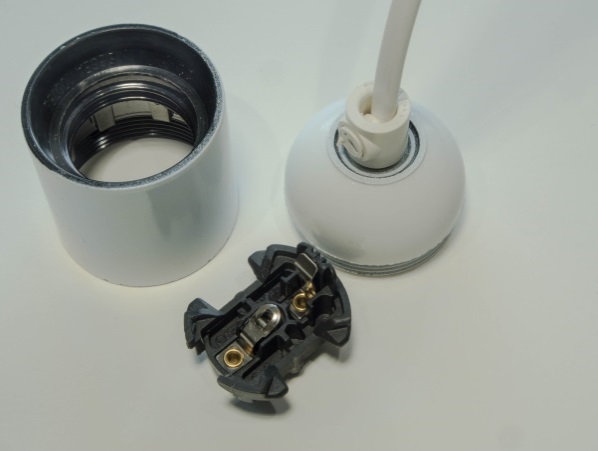 Hvordan har vi analysert lampesokkel og ledning?
Foto: Petter Brodal
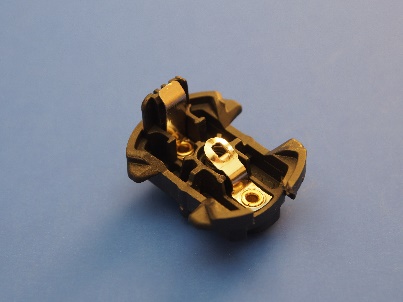 Foto: Petter Brodal
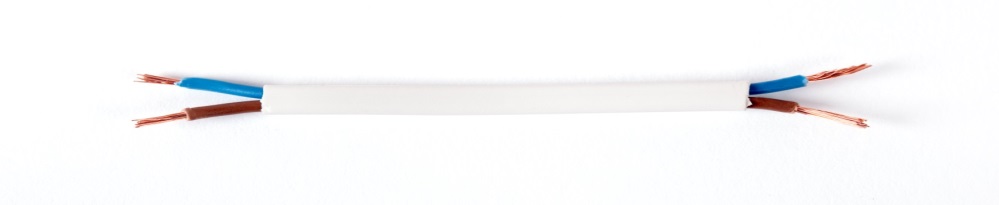 Foto: Annica Thomsson
Vi har undersøkt hver del nøye.
Vi har sett på form, materialer og funksjon.
20